5 Peran Data Mining
Peran Utama Data Mining
2. Metode Data Mining (DM)
Estimation (Estimasi):
Linear Regression, Neural Network, Support Vector Machine, etc
Prediction/Forecasting (Prediksi/Peramalan):
Linear Regression, Neural Network, Support Vector Machine, etc
Classification (Klasifikasi):
Naive Bayes, K-Nearest Neighbor, C4.5 (decision tree), ID3, CART, Linear Discriminant Analysis, Logistic Regression, etc
Clustering (Klastering):
K-Means, K-Medoids, Self-Organizing Map (SOM), Fuzzy C-Means, etc
Association (Asosiasi):
FP-Growth, A Priori, Coefficient of Correlation, Chi Square, etc
3
Proses Data Mining
4
DATA PRE-PROCESSING
Data Cleaning
Data Integration
Data Reduction
Data Transformation
Estimation
Prediction
Classification
Clustering
Association
1. Estimasi Waktu Pengiriman Pizza
Pembelajaran dengan
Metode Estimasi (Regresi Linier)
Waktu Tempuh (T) = 0.48P + 0.23TL + 0.5J
Pengetahuan
Output/Pola/Model/Knowledge
Formula/Function (Rumus atau Fungsi Regresi)
WAKTU TEMPUH = 0.48 + 0.6 JARAK + 0.34 LAMPU + 0.2 PESANAN 

Decision Tree (Pohon Keputusan)

Korelasi dan Asosiasi

Rule (Aturan)
             IF ips3=2.8  THEN lulustepatwaktu

5.      Cluster (Klaster)
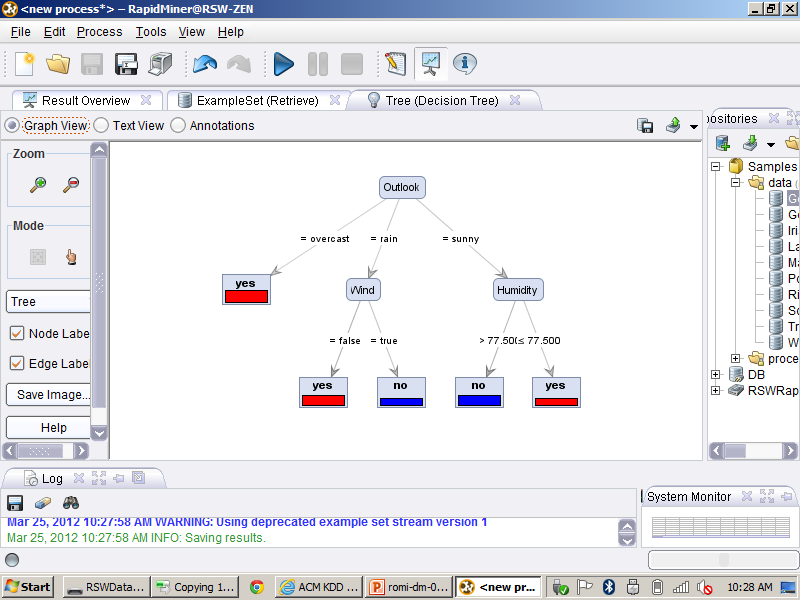 6
2. Prediksi Harga Saham
Label
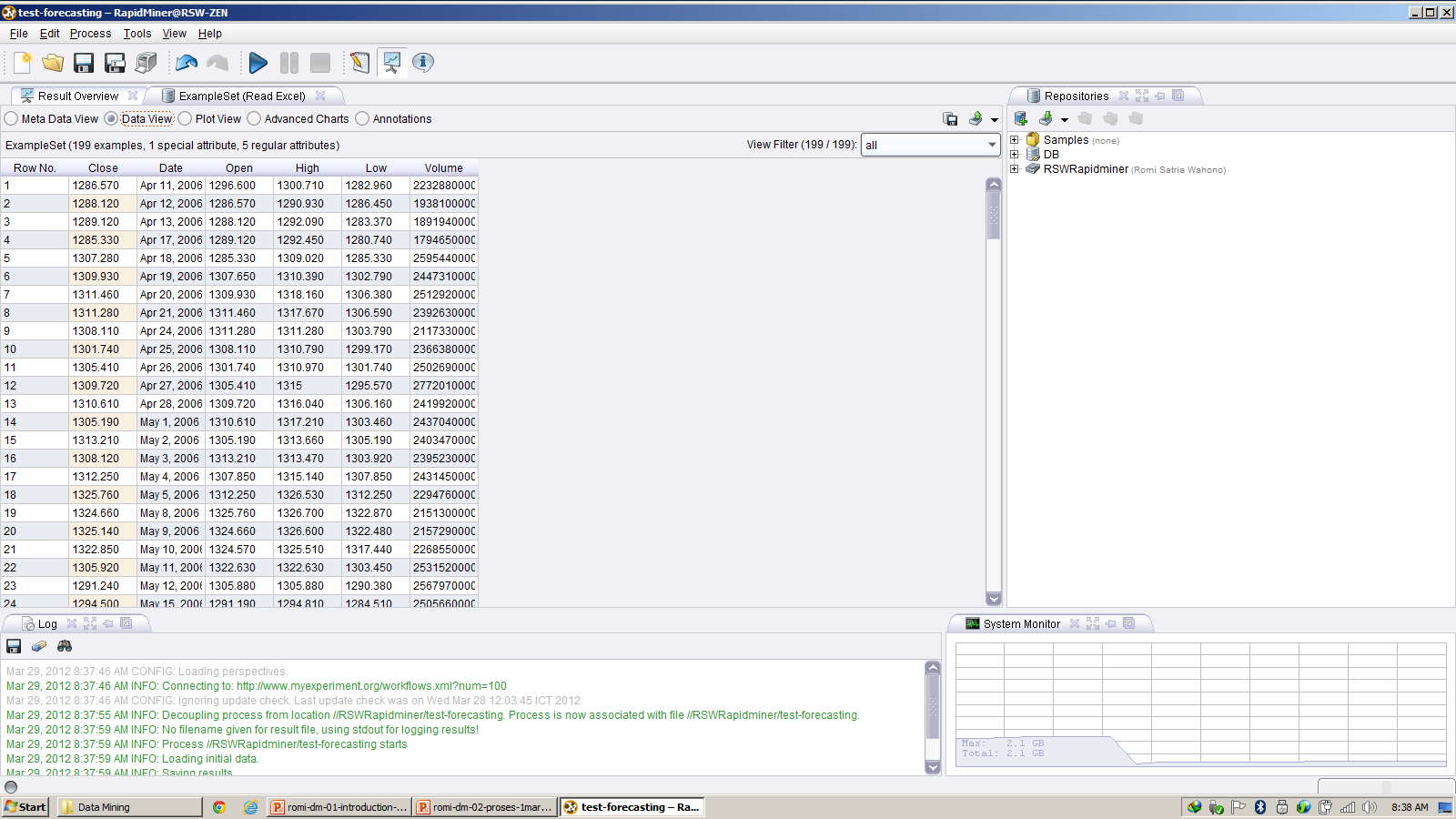 Dataset harga saham dalam bentuk time series (rentet waktu)
Pembelajaran dengan
Metode Prediksi (Neural Network)
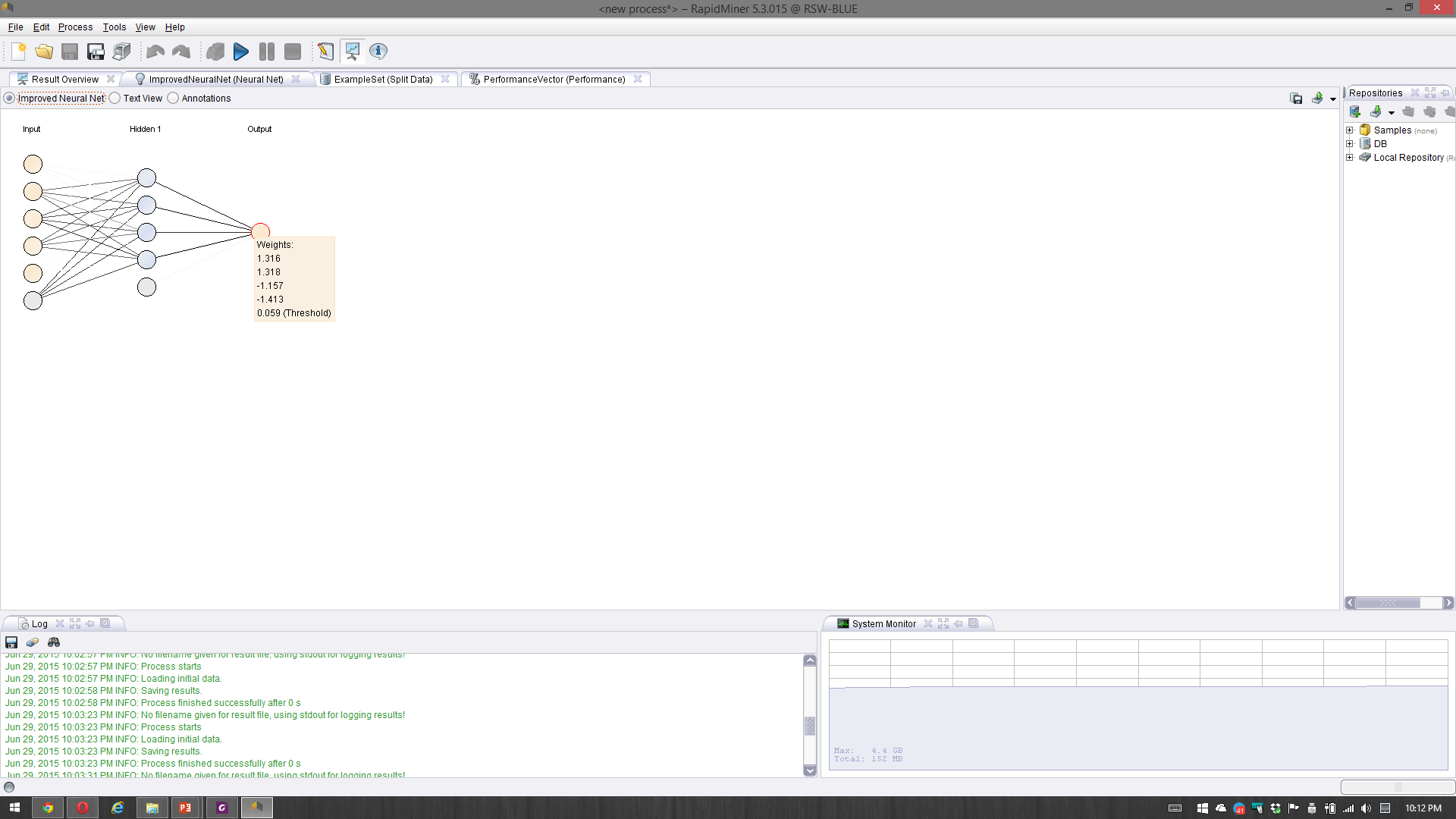 Pengetahuan berupa Rumus Neural Network
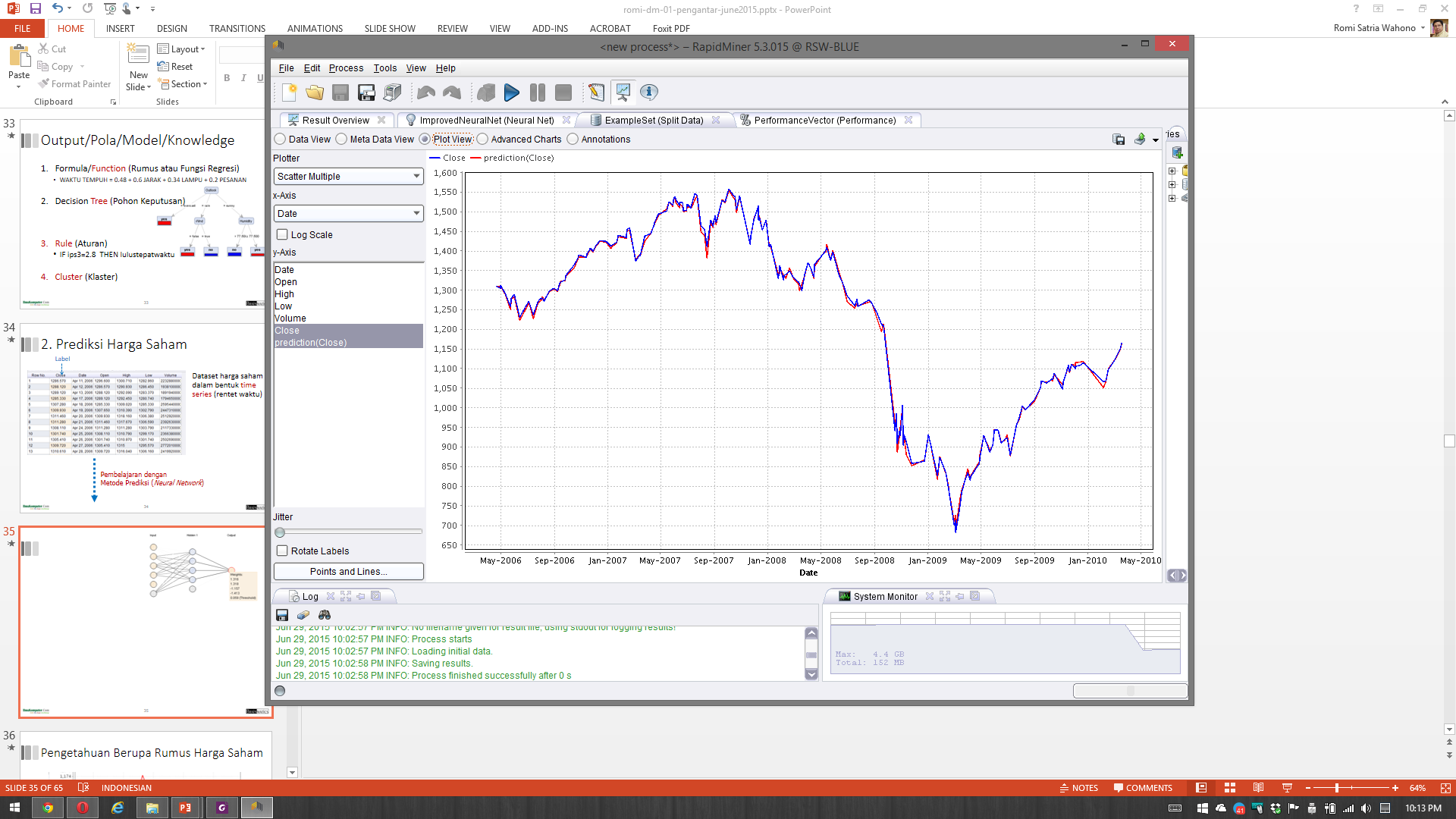 Prediction Plot
3. Klasifikasi Kelulusan Mahasiswa
Label
Pembelajaran dengan
Metode Klasifikasi (C4.5)
Pengetahuan Berupa Pohon Keputusan
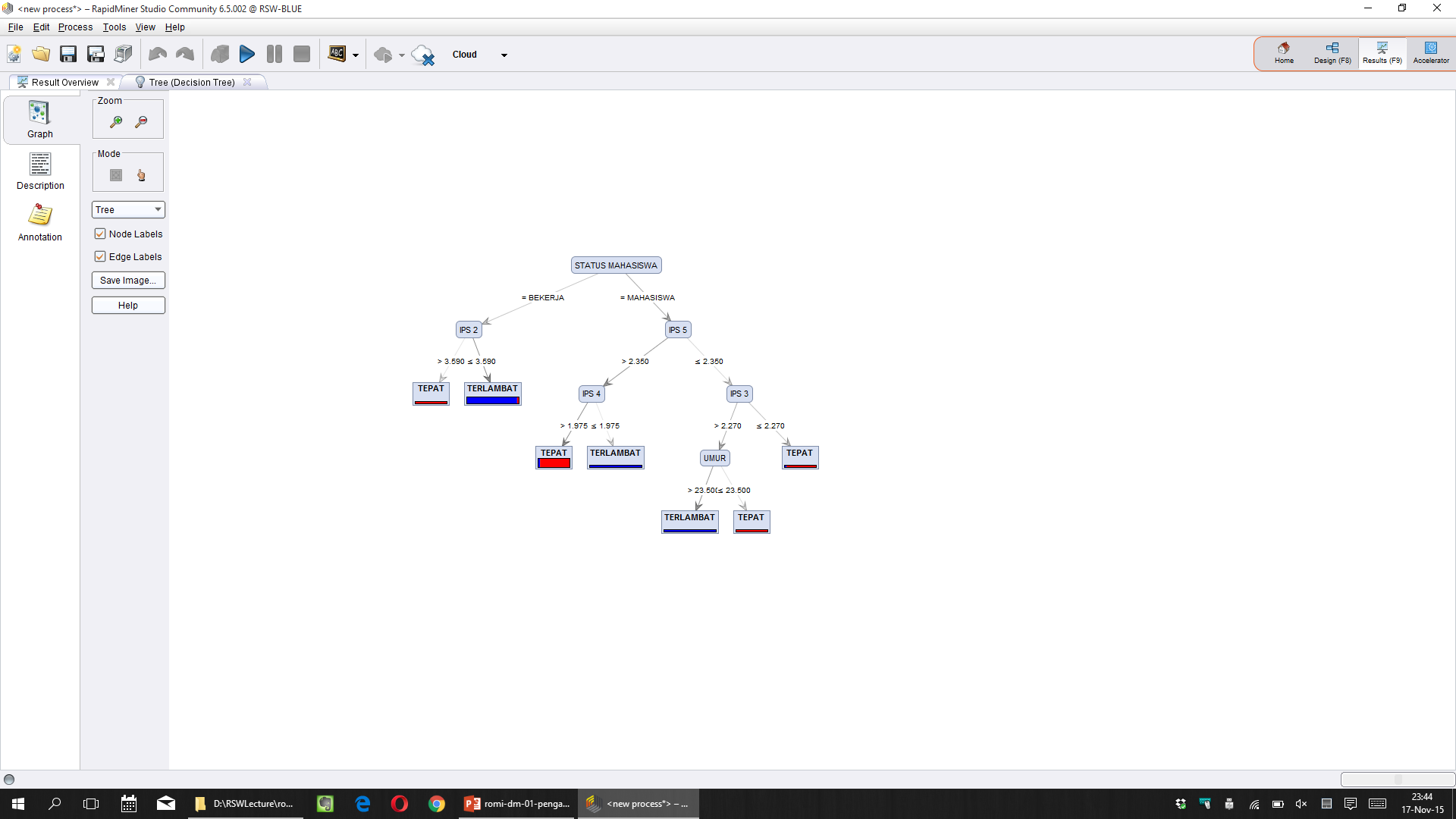 Contoh: Rekomendasi Main Golf
Input:
 








Output (Rules):
If outlook = sunny and humidity = high then play = noIf outlook = rainy and windy = true then play = noIf outlook = overcast then play = yesIf humidity = normal then play = yesIf none of the above then play = yes
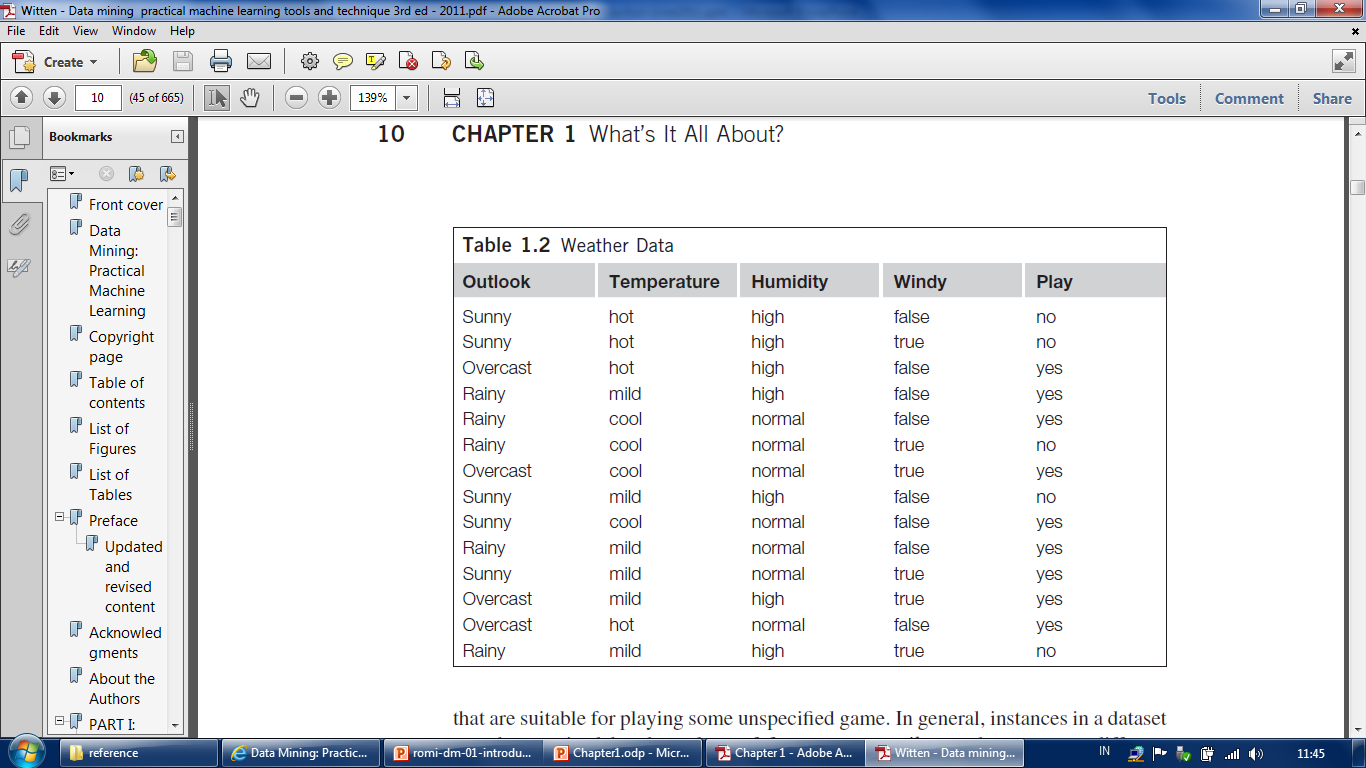 Contoh: Rekomendasi Main Golf
Output (Tree):
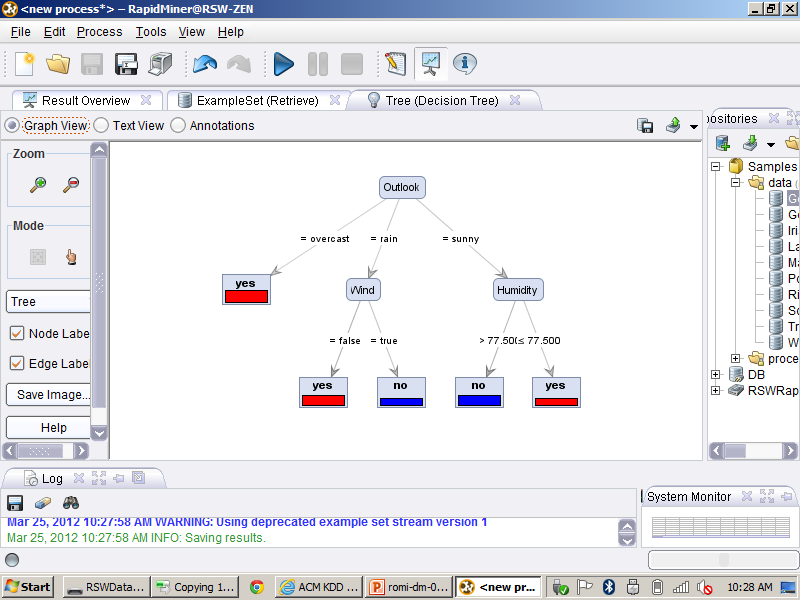 4. Klastering Bunga Iris
Dataset Tanpa Label
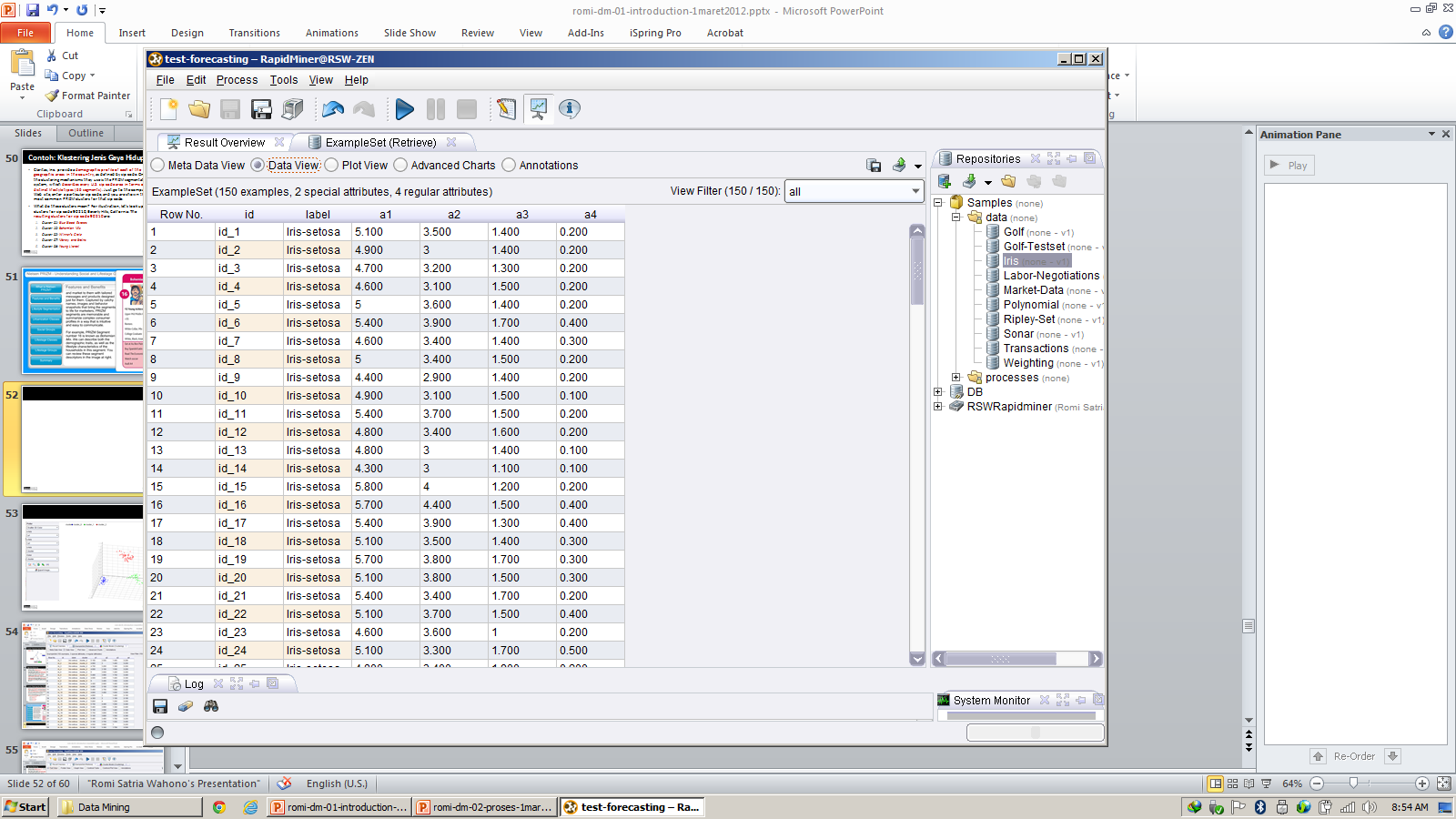 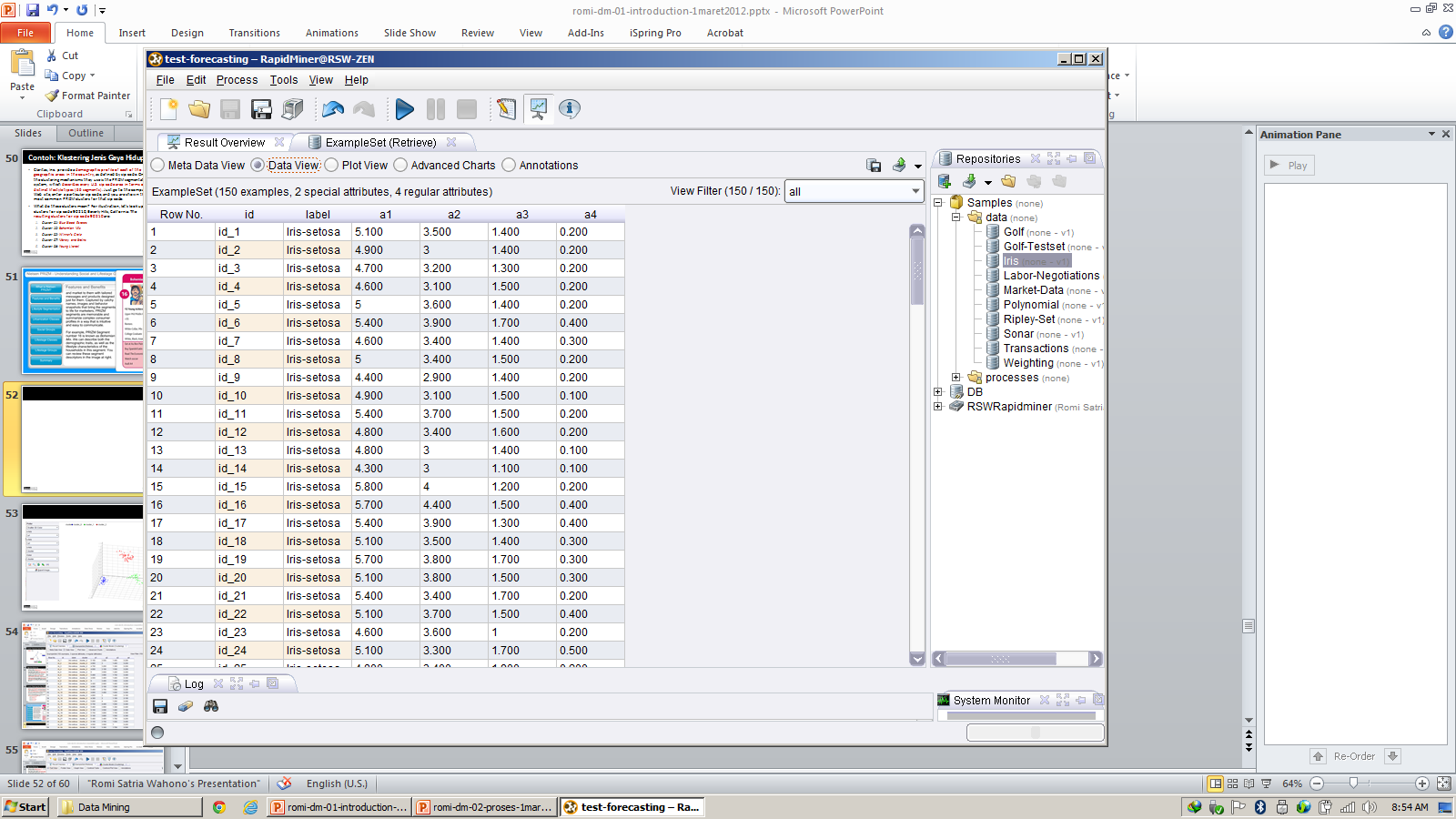 Pembelajaran dengan
Metode Klastering (K-Means)
Pengetahuan Berupa Klaster
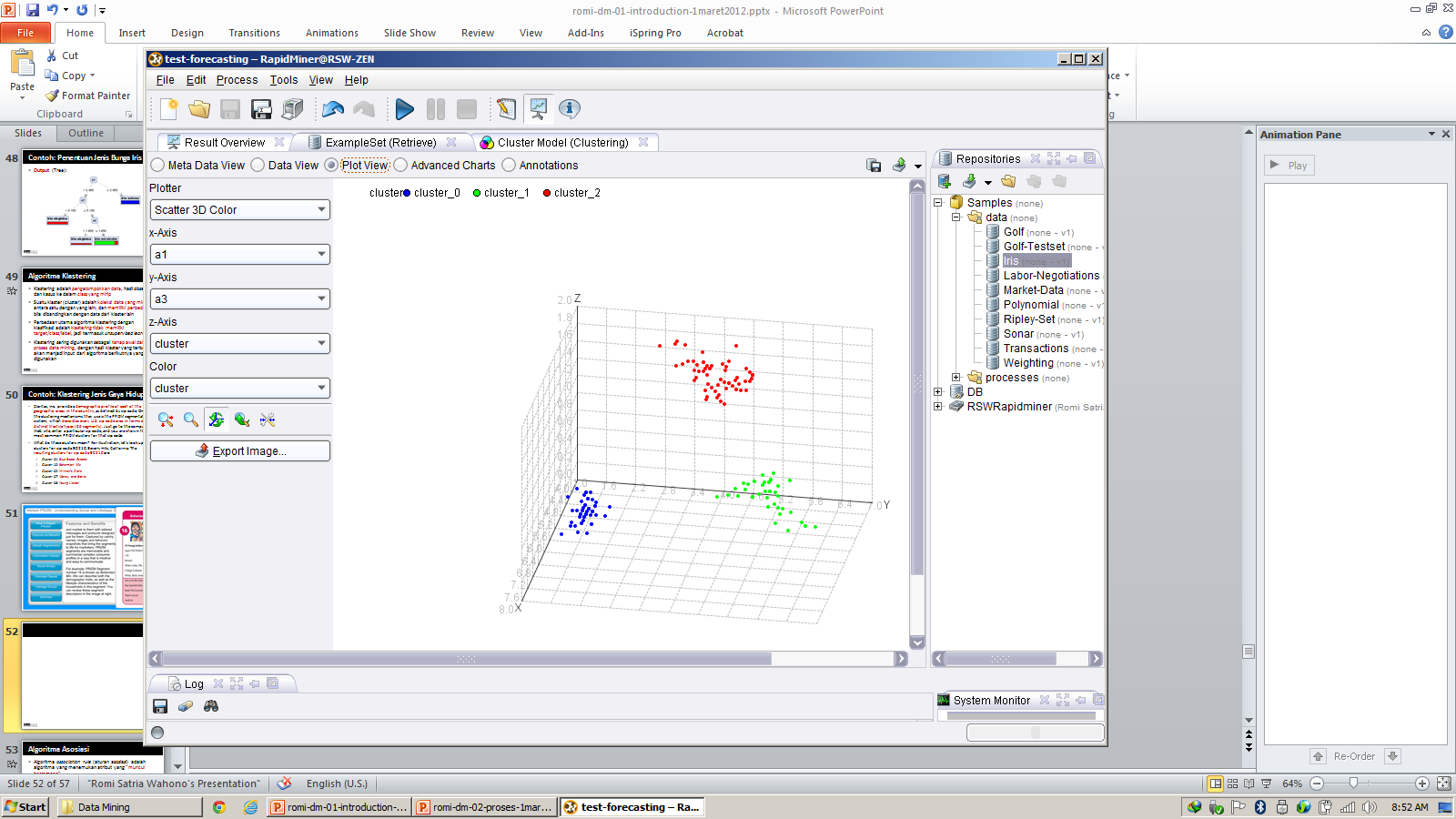 5. Aturan Asosiasi Pembelian Barang
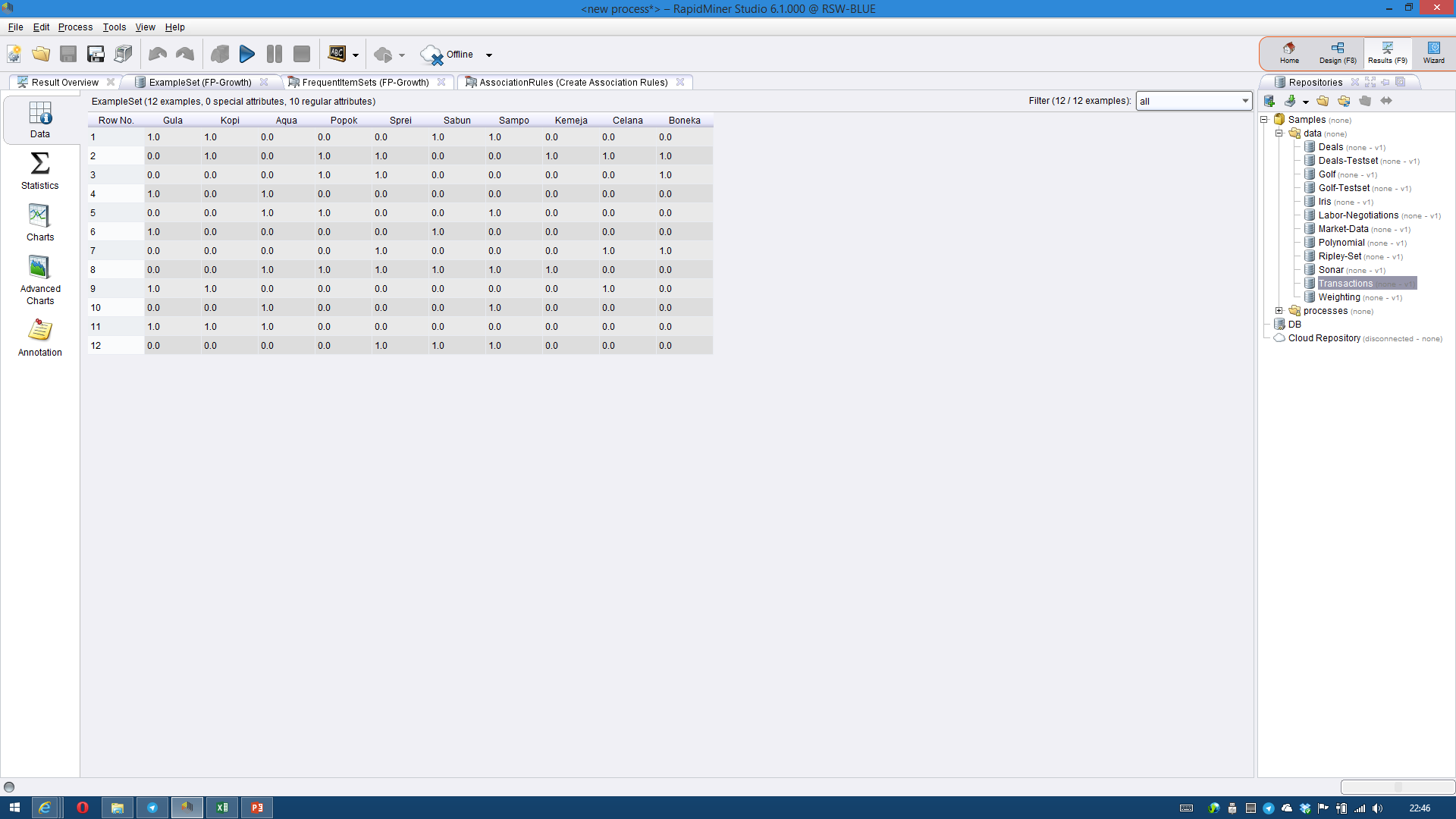 Pembelajaran dengan
Metode Asosiasi (FP-Growth)
Pengetahuan Berupa Aturan Asosiasi
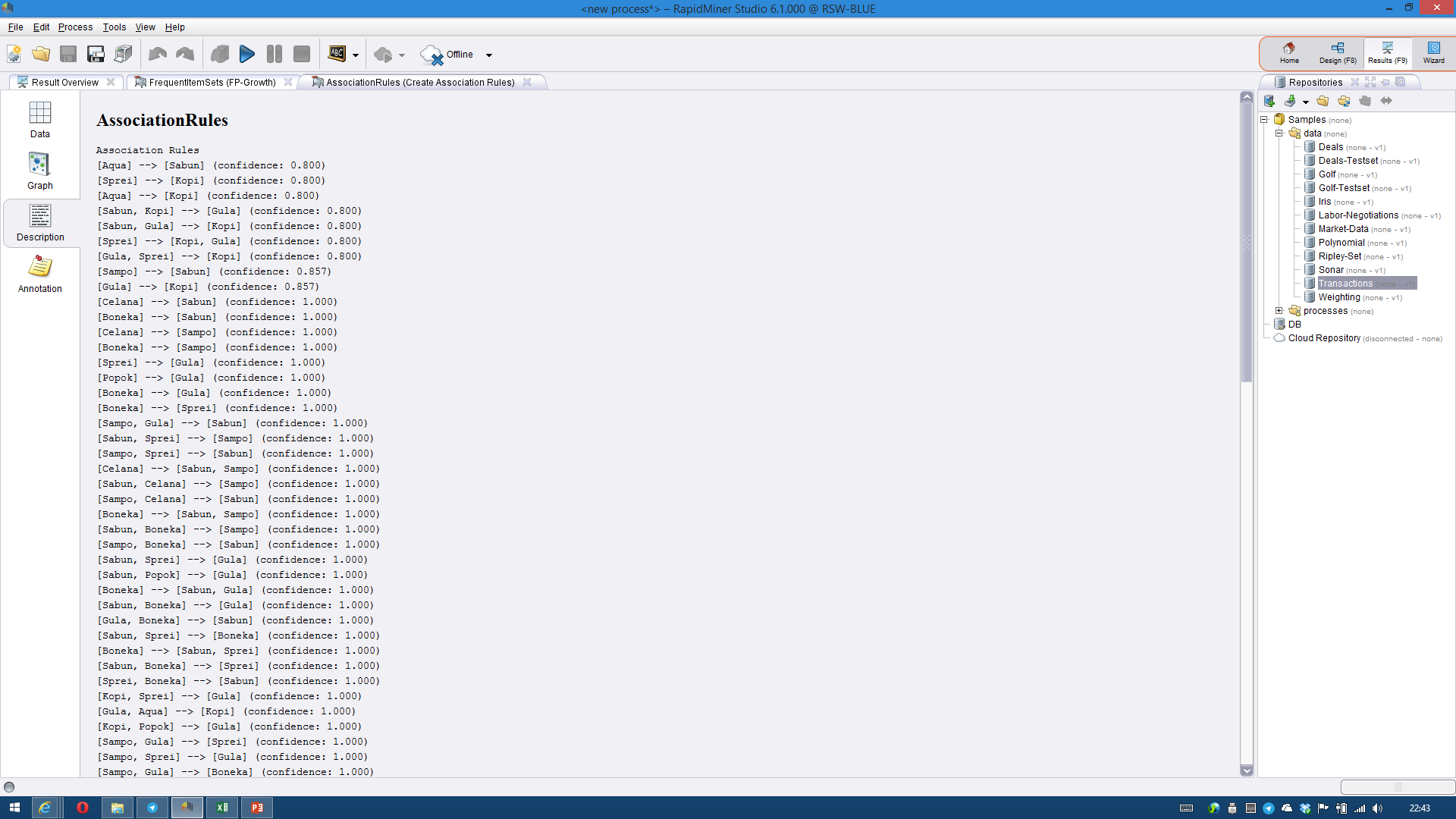 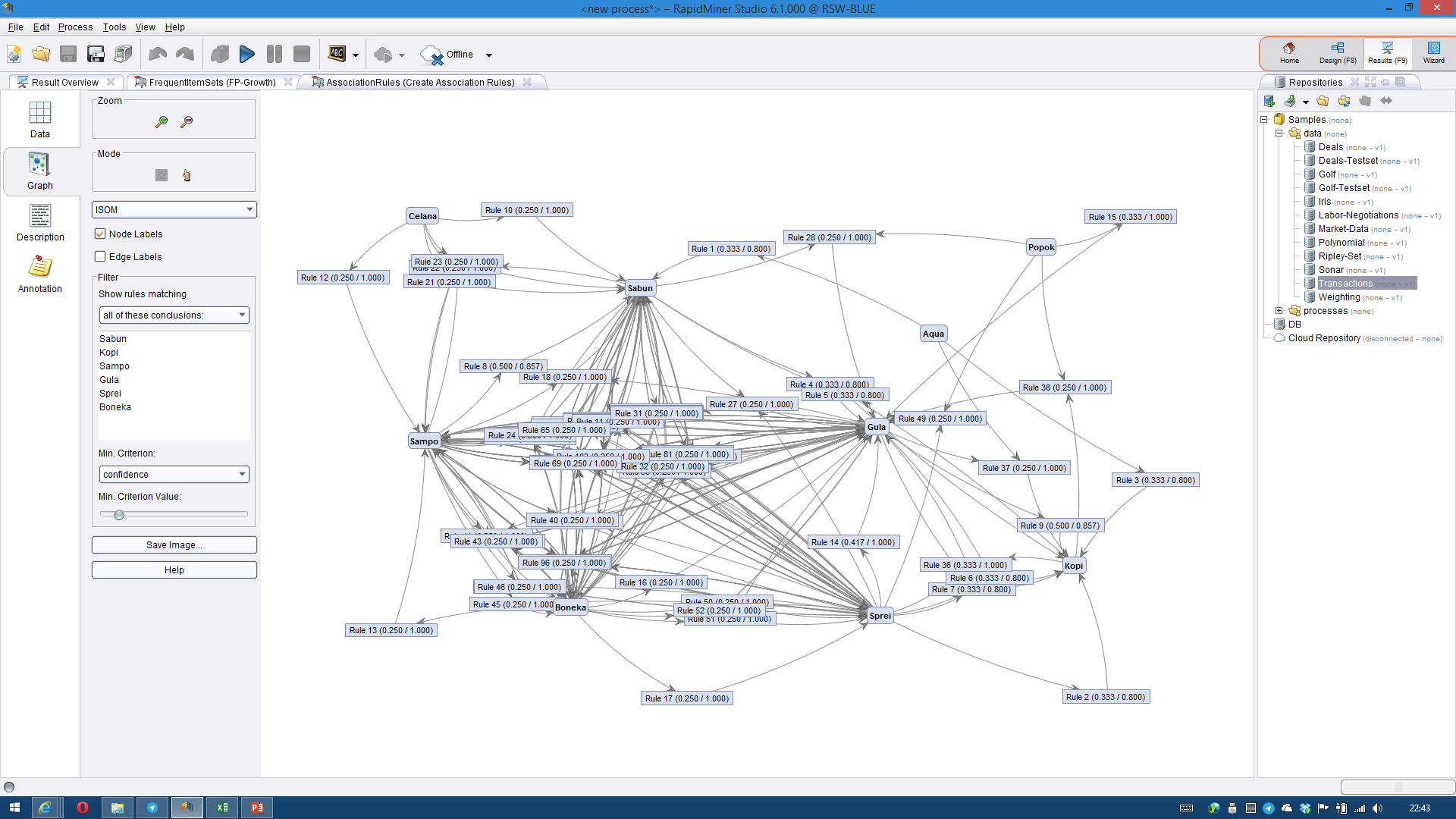 Contoh Aturan Asosiasi
Algoritma association rule (aturan asosiasi) adalah algoritma yang menemukan atribut yang “muncul bersamaan”
Contoh, pada hari kamis malam, 1000 pelanggan telah melakukan belanja di supermaket ABC, dimana:
200 orang membeli Sabun Mandi
dari 200 orang yang membeli sabun mandi, 50 orangnya membeli Fanta
Jadi, association rule menjadi, “Jika membeli sabun mandi, maka membeli Fanta”, dengan nilai support = 200/1000 = 20% dan nilai confidence = 50/200 = 25%
Algoritma association rule diantaranya adalah: A priori algorithm, FP-Growth algorithm, GRI algorithm
Terima Kasih